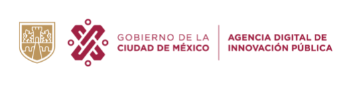 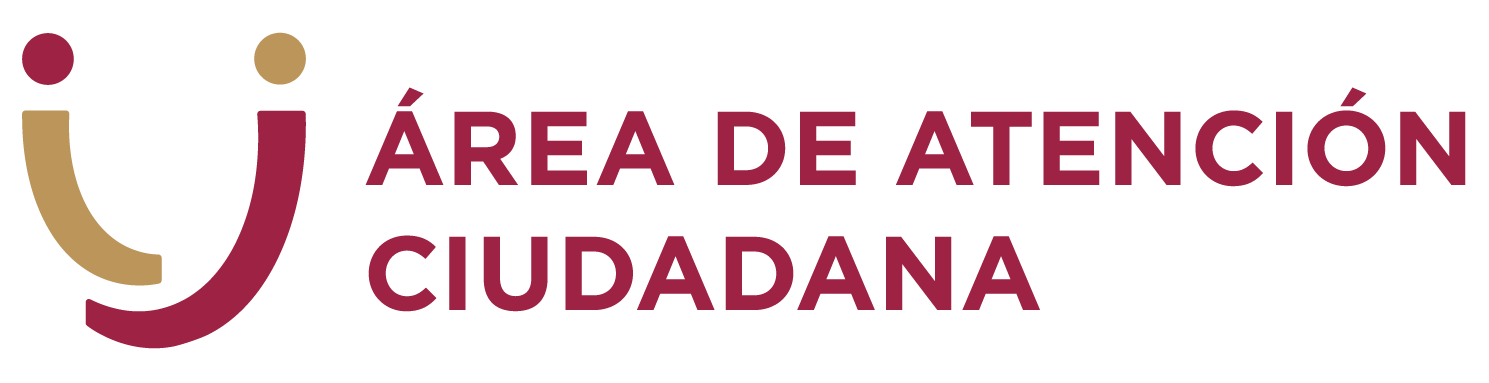 INSTRUCCIONES PARA REMITIR EL AVANCE DE PLANES DE MEJORA
El formato de reporte fotográfico deberá remitirse en PDF. 
Este deberá ser adaptado para comprobar los avances que remitieron en los Planes de Mejora.
Es requisito se envíe la evidencia realizando una comparativa Antes/Después de actividades que involucren: 
-Mantenimiento.  -Reparaciones. 
-Cambio de mobiliario o equipo de trabajo. -Aplicación de pintura o impermeable. 
-Actualizaciones en lo Sitios Web (colocación de enlaces directos, SUAC, Imagen Gráfica, Directorio, etc.)
Toda evidencia enviada debe comprobar que la mejora ha sido aplicada en el inmueble que nos ha indicado.
Utilizar una diapositiva o más por cada actividad realizada.
Eliminar las Diapositivas 1, 4, 5 y 6 al remitir el Reporte fotográfico.

Para dudas comunicarse con:
Mtra. Antonia González
J.U.D. de Registro y Validación de Áreas de Atención Ciudadana
Ángel Silva (Enlace de J.U.D. de Validación de AAC)
Teléfono: 55  5484 0400 ext. 13112
DIRECCIÓN GENERAL DE CONTACTO CIUDADANO
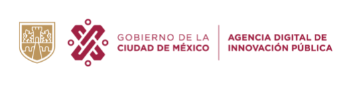 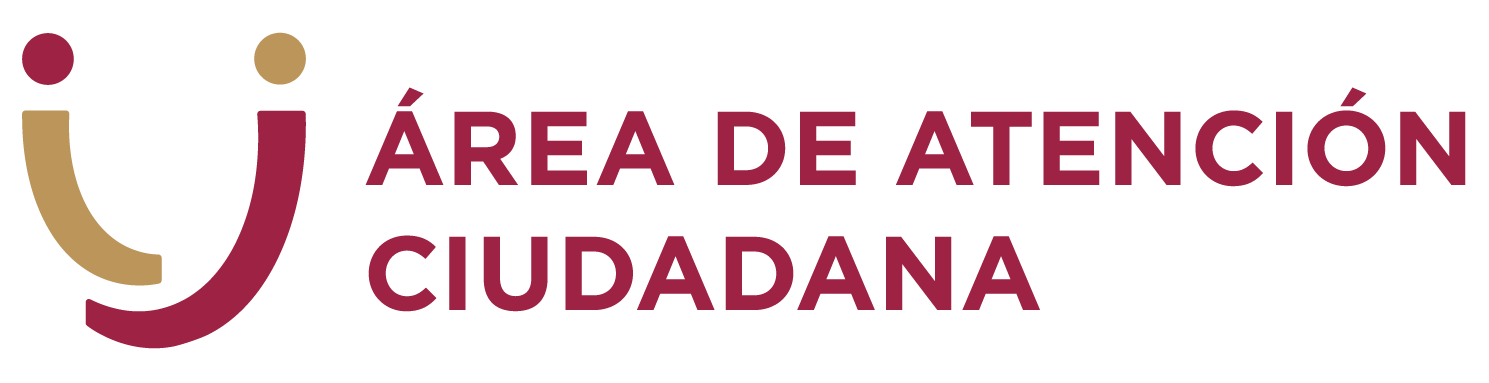 REPORTE FOTOGRÁFICO
Área de Atención Ciudadana
Nombre de la Dependencia
Nombre del AAC o Módulo de AC
DIRECCIÓN GENERAL DE CONTACTO CIUDADANO
DATOS DEL ÁREA DE ATENCIÓN CIUDADANA
Completar datos:
Nombre del AAC

Clave Única de Registro

Días y horarios de atención

Nombre y cargo del personal que elaboró el reporte fotográfico

Fecha de elaboración
Insertar texto aquí
Insertar texto aquí
Insertar texto aquí
Insertar texto aquí
Insertar texto aquí
REQUISITOS DE LLENADO
NOTA: El archivo es de carácter ilustrativo, ya que el llenado deberá ser con
            fotografías tomadas directamente en el Área de Atención Ciudadana
            Para el envío favor de eliminar las Diapositivas 3, 4 y 5. Guardarlo en formato PDF.
Se insertará máximo 2 fotografías por rubro:
Tomas abiertas de las señalizaciones




2. No deformar las fotografías ni horizontal ni verticalmente
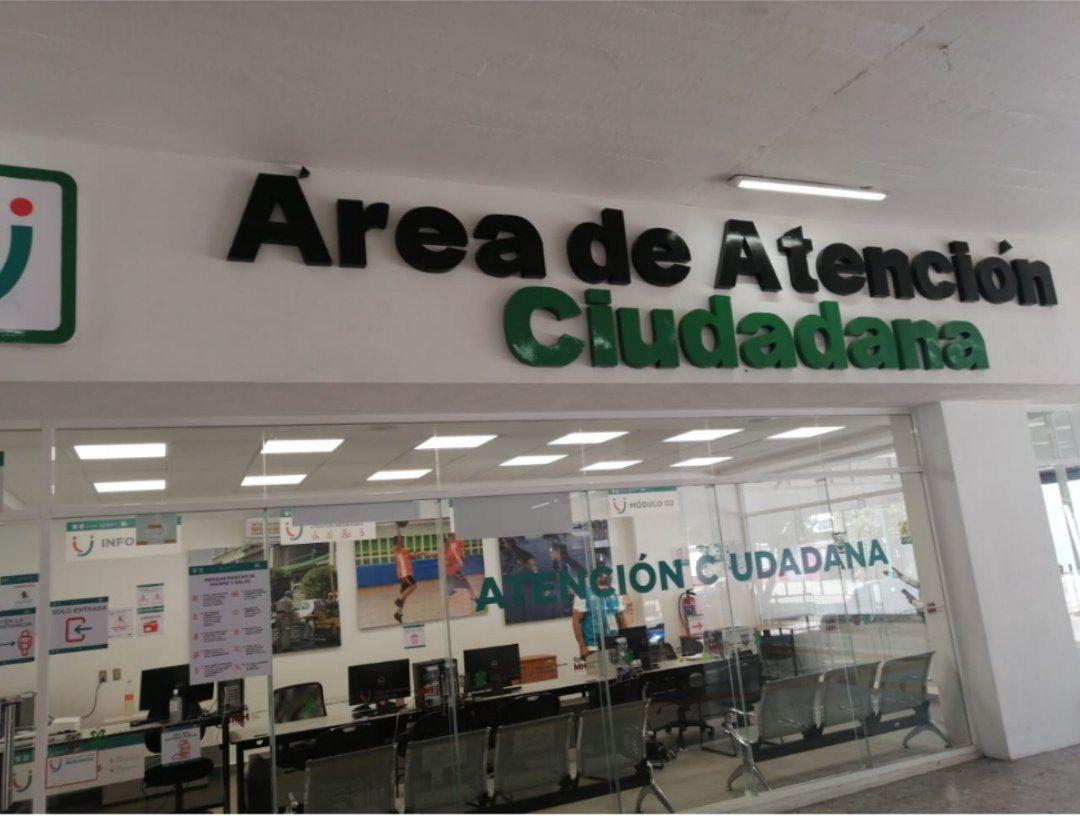 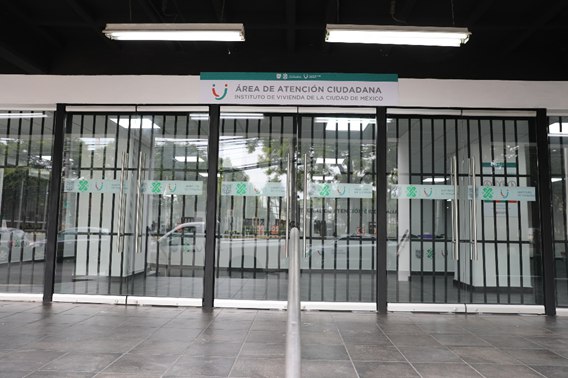 ✔
X
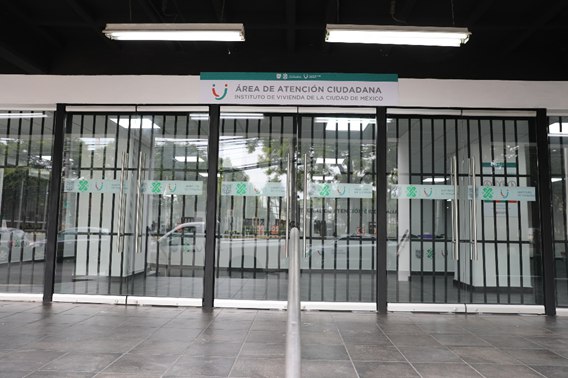 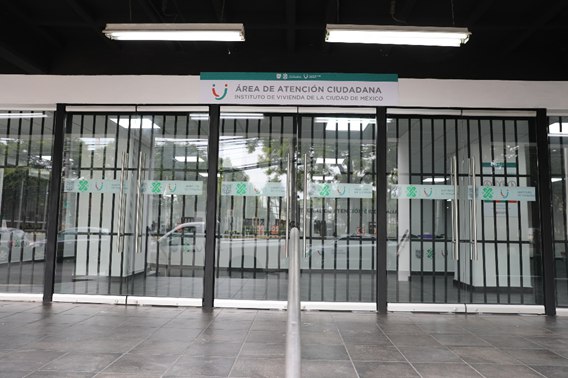 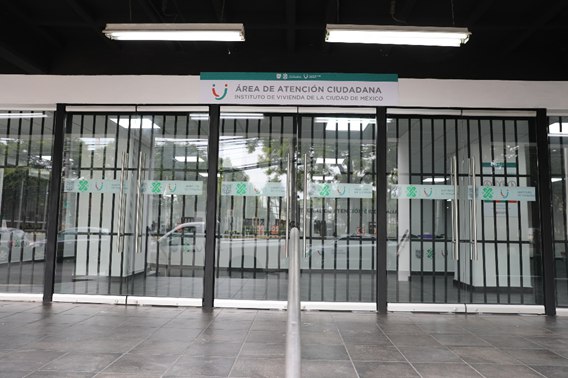 X
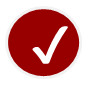 X
REQUISITOS DE LLENADO
NOTA: El archivo es de carácter ilustrativo, ya que el llenado deberá ser con
            fotografías tomadas directamente en el Área de Atención Ciudadana
Se insertará máximo 2 fotografías por rubro:
No colocar fotografías obscuras
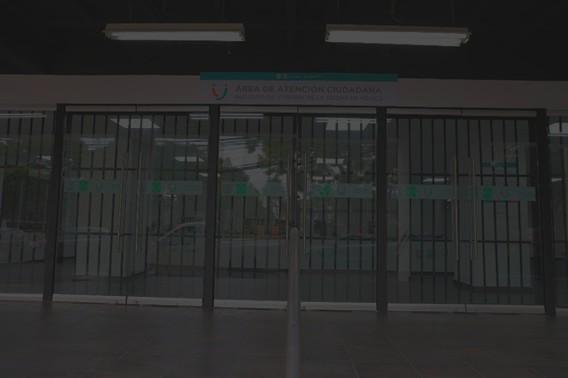 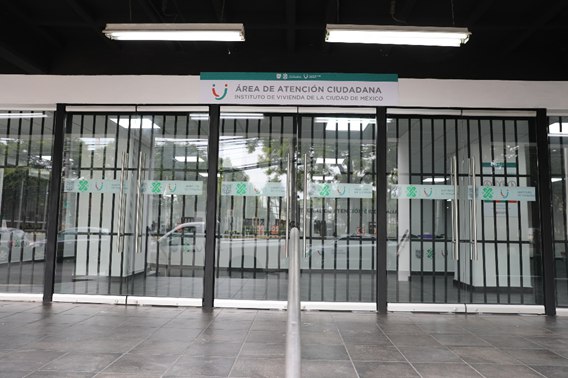 ✔
✔
X
No colocar fotografías fuera de foco
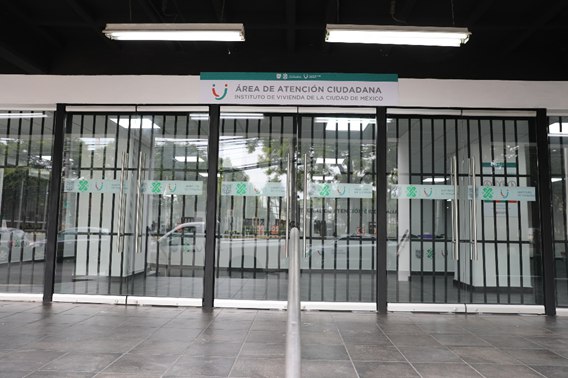 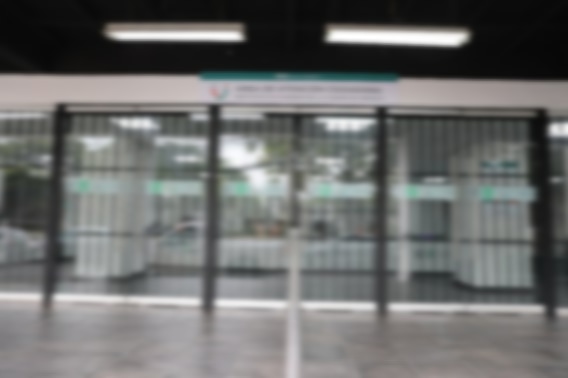 X
REQUISITOS DE LLENADO
NOTA: El archivo es de carácter ilustrativo, ya que el llenado deberá ser con
            fotografías tomadas directamente en el Área de Atención Ciudadana
Se insertará máximo 2 fotografías por rubro:
Se podrán colocar fotografías horizontales y verticales dentro de una mismadiapositiva
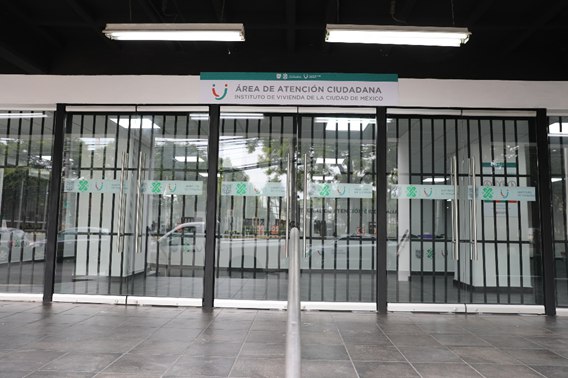 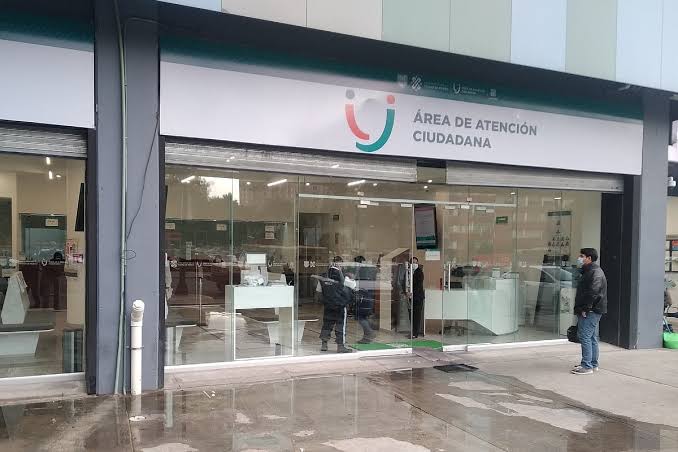 IDENTIDAD GRÁFICA
1. IDENTIDAD GRÁFICA
1.1 Colocar la actividad de mejora* (las actividades deben ir numeradas)
Colocar fotografía(s)
Colocar fotografía(s)
a) Antes
b) Después
ACCESIBILIDAD UNIVERSAL Y ATENCIÓN PRIORITARIA
2. ACCESIBILIDAD UNIVERSAL
2.1 Colocar la actividad de mejora* (las actividades deben ir numeradas)
Colocar fotografía(s)
Colocar fotografía(s)
a) Antes
b) Después
SEÑALIZACIÓN DE SEGURIDAD
Y PROTECCIÓN CIVIL
4. PROTECCIÓN CIVIL
4.1 Colocar la actividad de mejora* (las actividades deben ir numeradas)
Colocar fotografía(s)
Colocar fotografía(s)
a) Antes
b) Después
MEDIDAS DE HIGIENE Y MITIGACIÓN COVID-19
5. MEDIDAS DE HIGIENE Y MITIGACIÓN COVID-19
5.1 Colocar la actividad de mejora* (las actividades deben ir numeradas)
Colocar fotografía(s)
Colocar fotografía(s)
a) Antes
b) Después
OTROS
6. OTROS
6.1 Colocar la actividad de mejora* (las actividades deben ir numeradas)
Colocar fotografía(s)
Colocar fotografía(s)
a) Antes
b) Después
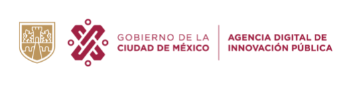 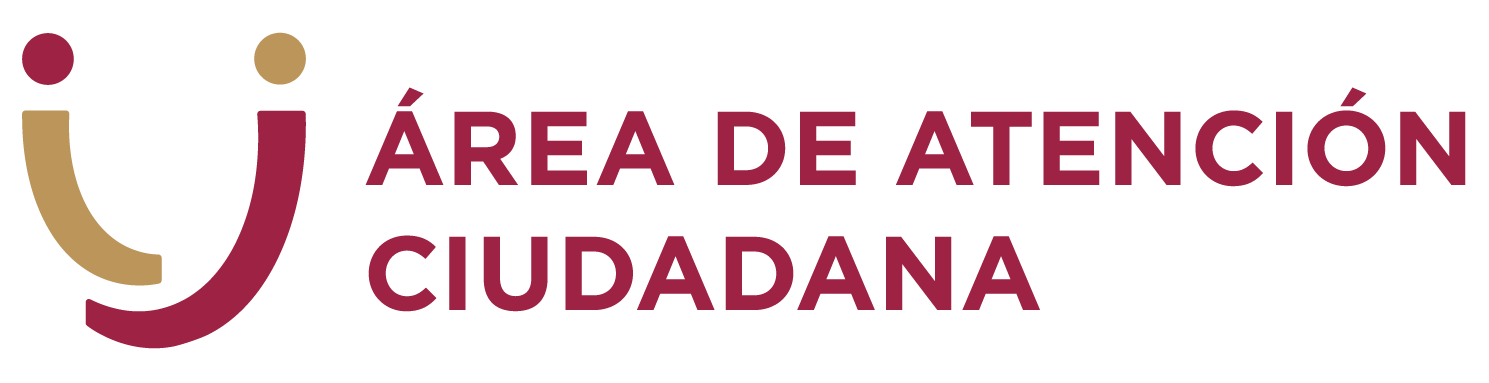 REPORTE FOTOGRÁFICO
Área de Atención Ciudadana
Nombre de la Dependencia
DIRECCIÓN GENERAL DE CONTACTO CIUDADANO